Universitätsverbund digiLL
digitales Lehren und Lernen in der Lehrer/-innenbildung


Martina Musterfrau und Max Mustermann
1
Veranstaltung XY, 01.01.2020 in Musterort
Agenda
Punkt I
Punkt II
Punkt a
Punkt b
Punkt III
Punkt IV
2
Veranstaltung XY, 01.01.2020 in Musterort
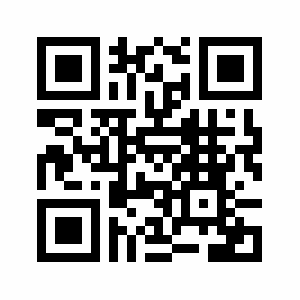 Diese Präsentation steht unter der Lizenz CC BY-SA 4.0
Namensnennung wie folgt: Universitätsverbund digiLL


https://bit.ly/2uiVGSn
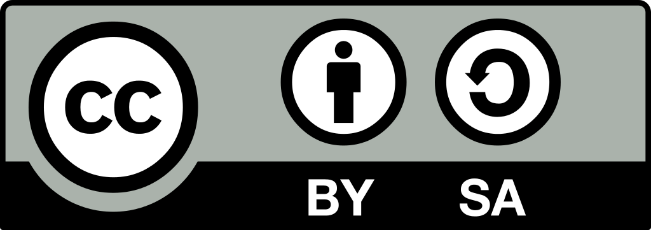 3
Veranstaltung XY, 01.01.2020 in Musterort